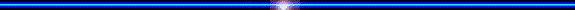 TRƯỜNG TIỂU HỌC BÌNH BÁT
Chào mừng quý thầy cô giáo 
về dự giờ thăm lớp 1/1
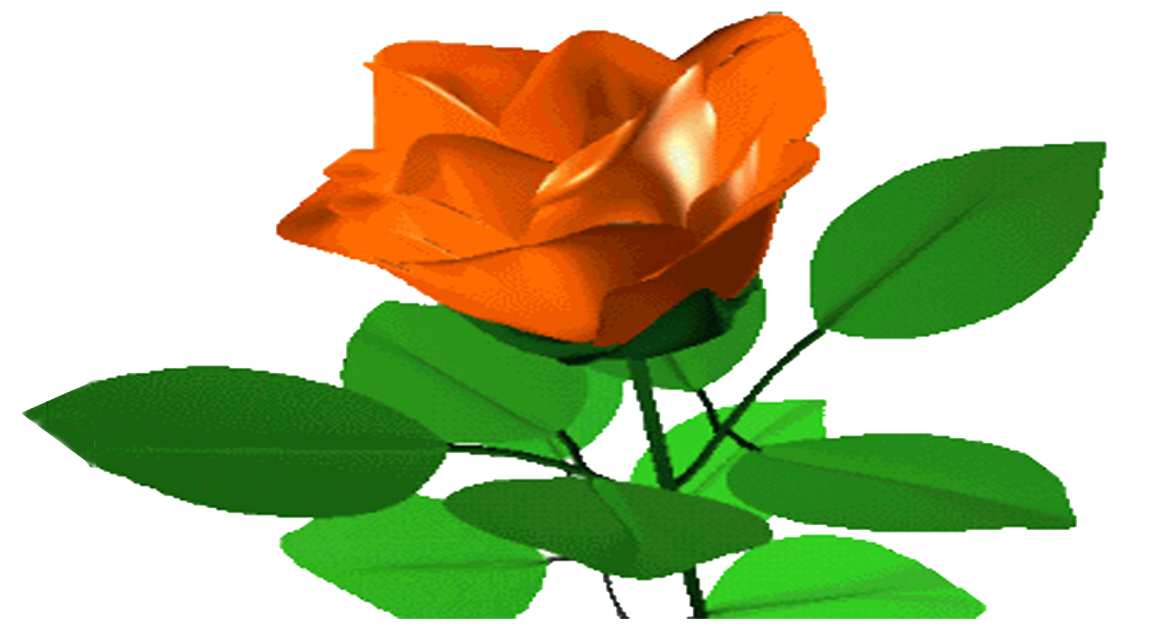 MÔN: TỰ NHIÊN – XÃ HỘI
Giáo viên: Nguyễn Thị Thủy
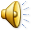 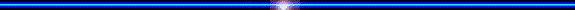 Thứ năm ngày 17 tháng 11 năm 2016
Tự nhiên - xã hội
Kiểm tra bài cũ
Gia đình là gì?
Gia đình em gồm có những ai? Em đối với gia đình em như thế nào?
Gia đình  là tổ ấm của em.
Thứ năm ngày 17 tháng 11 năm 2016
Tự nhiên - xã hội
Nhaø ở
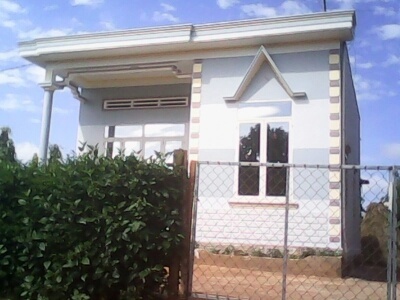 Thứ năm ngày 17 tháng 11 năm 2016
Tự nhiên - xã hội
Nhaø ở
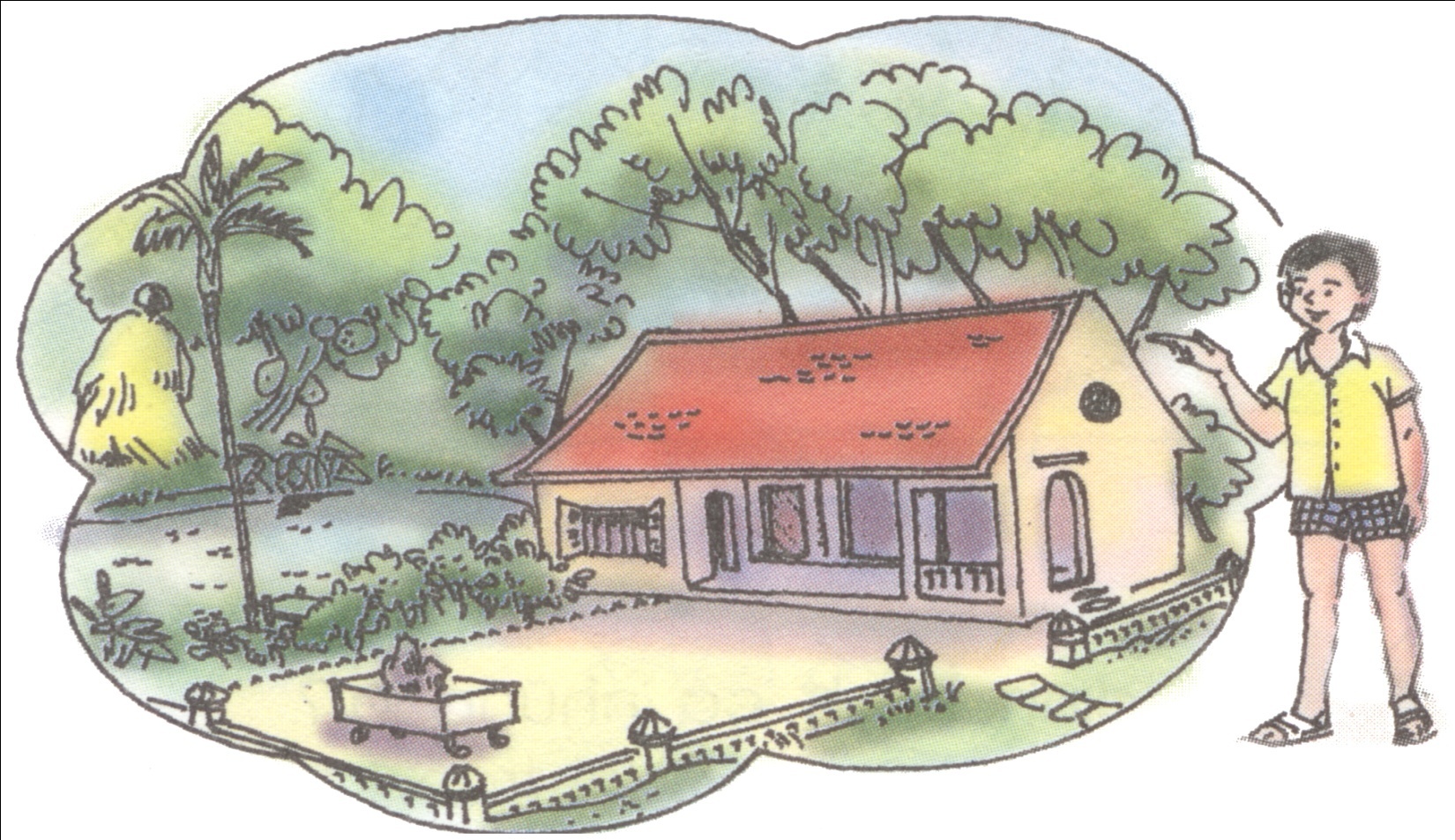 Đây là nhà của Nam
Nhà bạn có giống nhà của Nam không?
Thứ năm ngày 17 tháng 11 năm 2016
Tự nhiên - xã hội
Nhaø ở
Hoạt động 1: Quan sát  tranh
Ngôi nhà này ở đâu?
Bạn thích ngôi nhà nào? Tại sao?
Thứ năm ngày 17 tháng 11 năm 2016
Tự nhiên - xã hội
Nhaø ở
Hoạt động 1:
Quan sát tranh
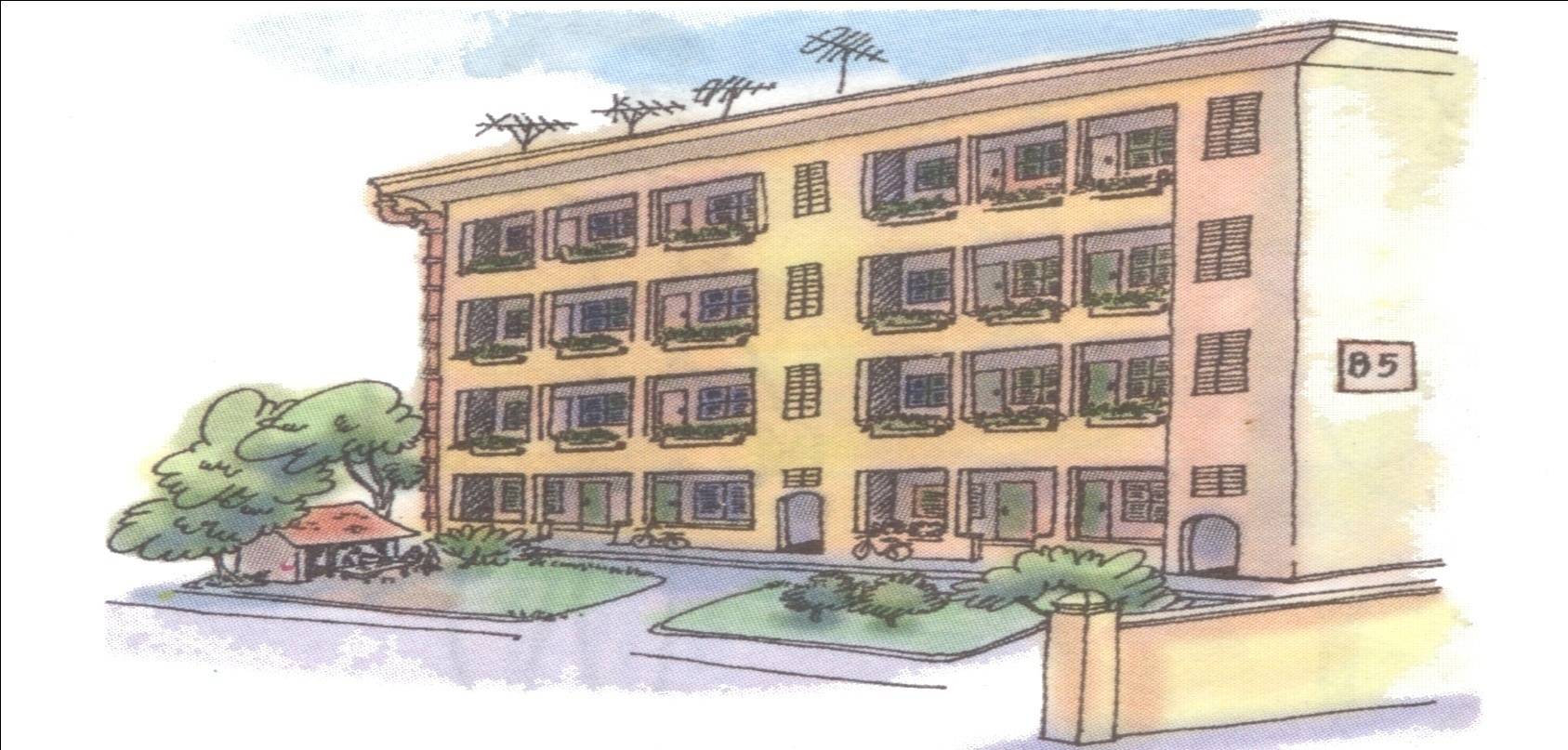 Đây là nhà chung cư ở thành phố
Thứ năm ngày 17 tháng 11 năm 2016
Tự nhiên - xã hội
Nhaø ở
Hoạt động 1:
Quan sát tranh
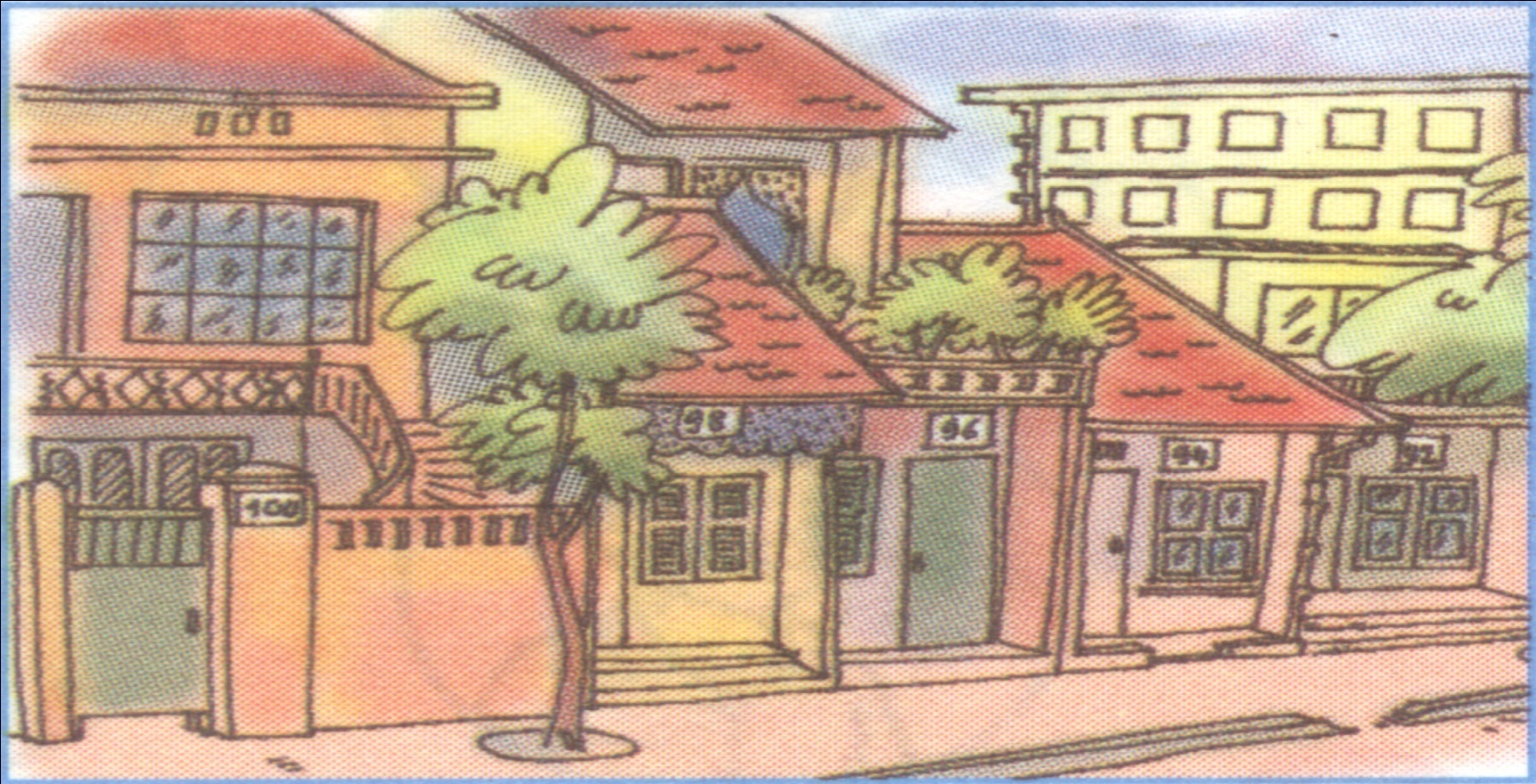 Đây là các dãy nhà ở Thành phố
Thứ năm ngày 17 tháng 11 năm 2016
Tự nhiên - xã hội
Nhaø ở
Hoạt động 1:
Quan sát tranh
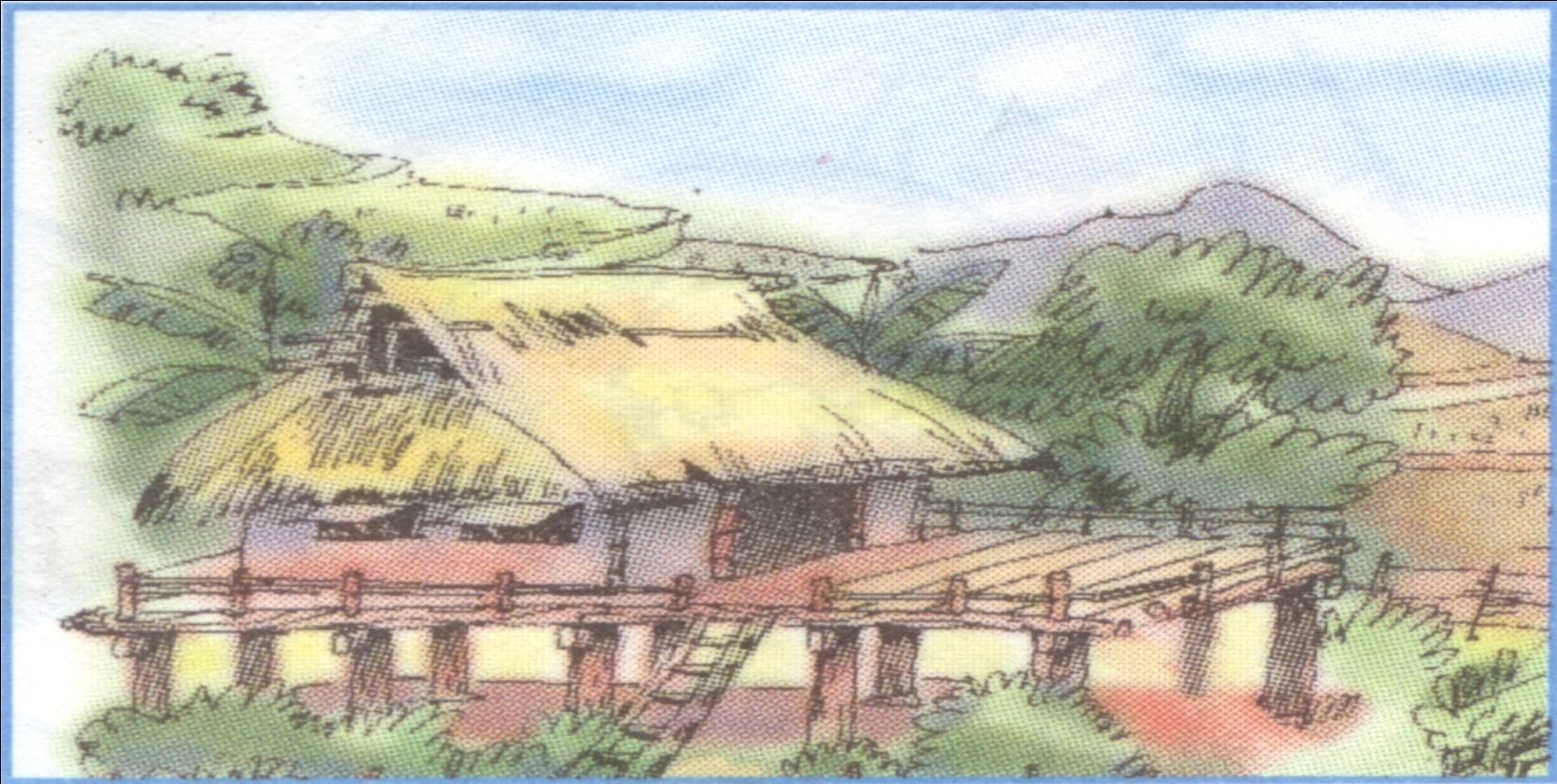 Đây là nhà ở miền núi
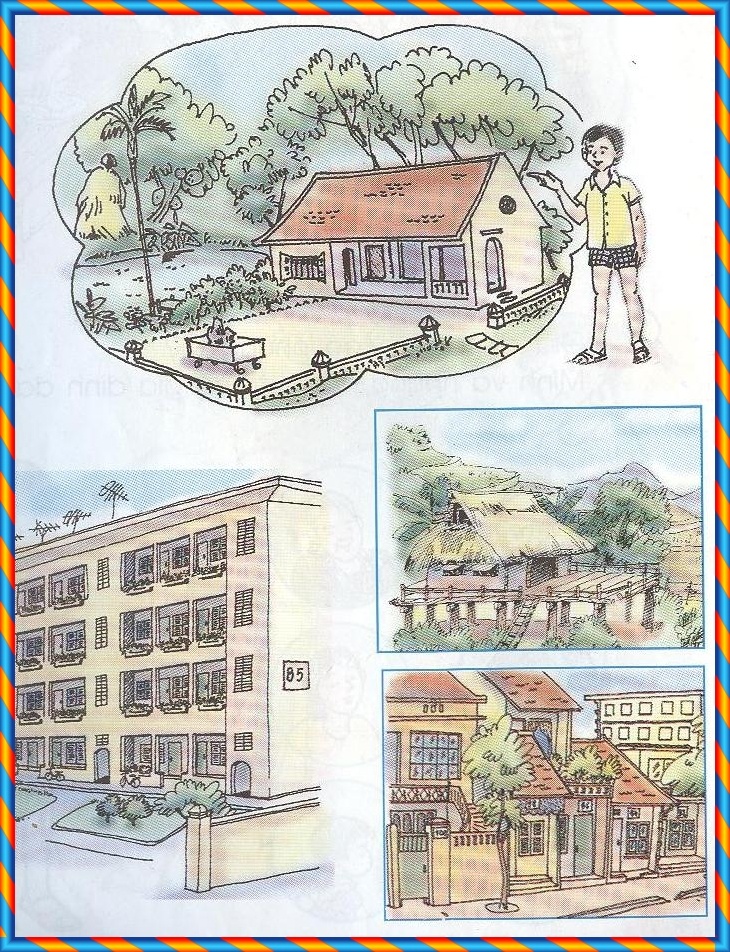 Nhà em gần giống ngôi nhà nào trong các hình dưới đây?
1
3
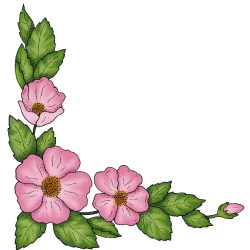 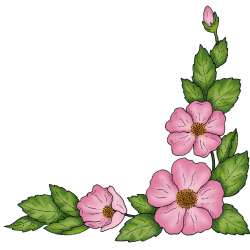 4
2
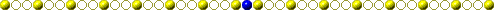 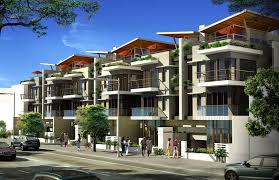 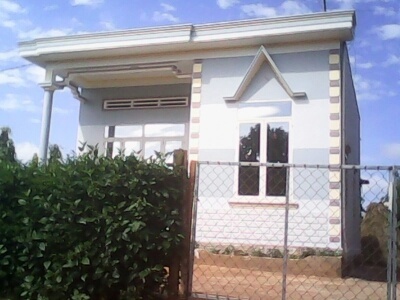 2
1
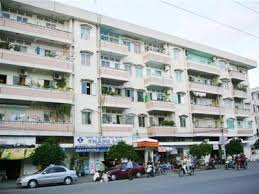 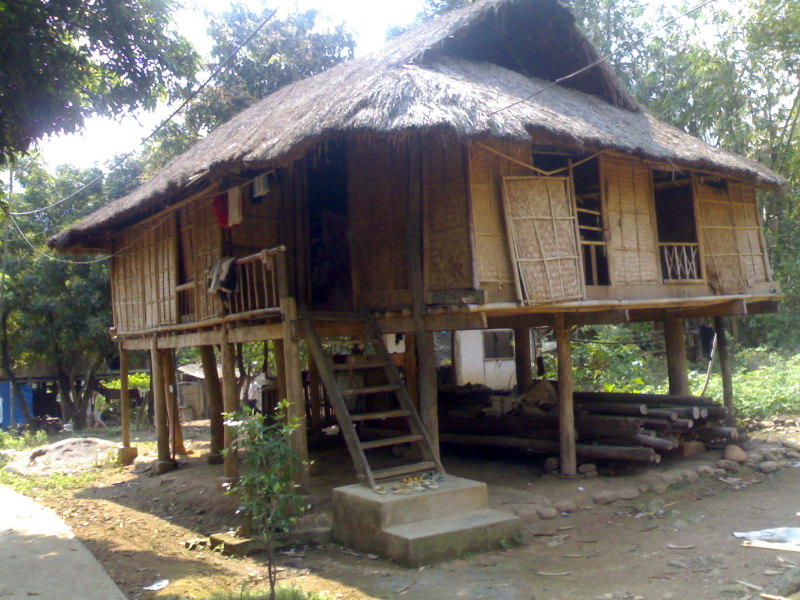 3
4
Nhà ở thành phố
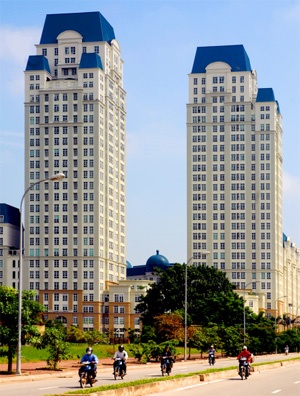 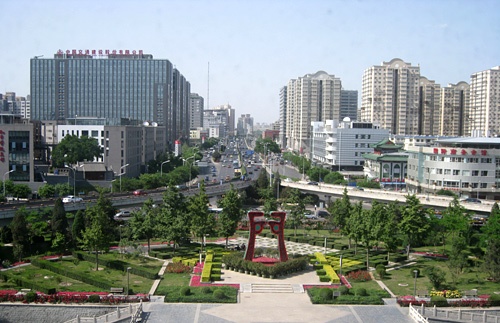 2
1
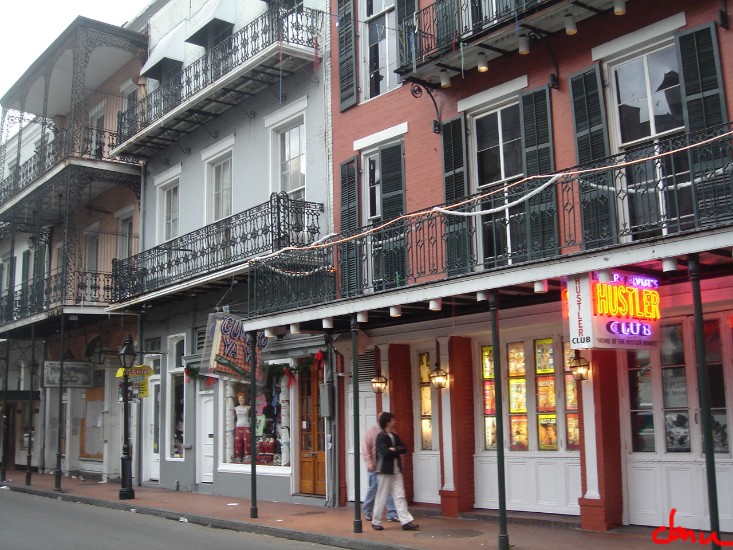 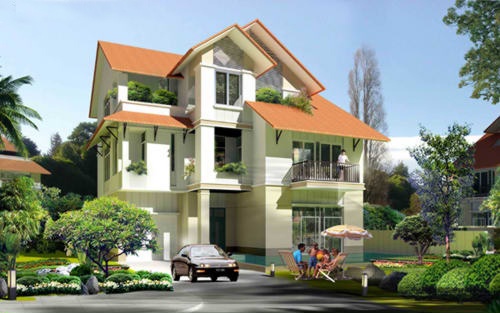 3
4
Nhà ở nông thôn
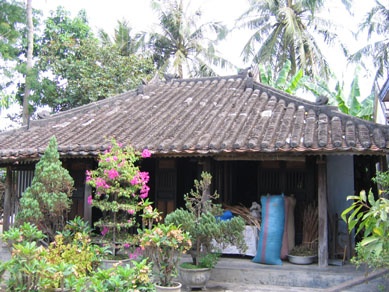 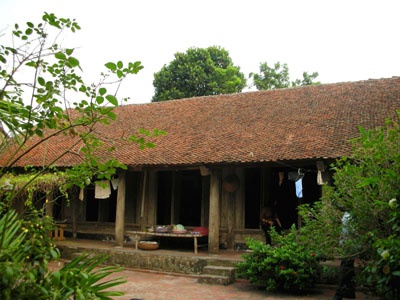 2
1
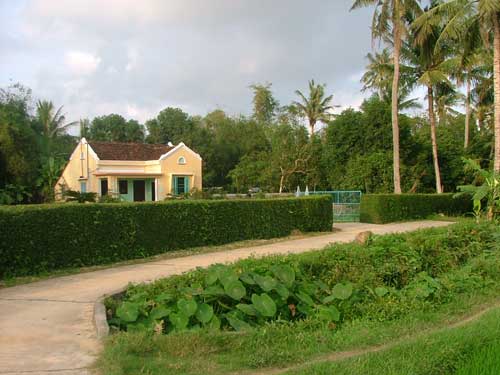 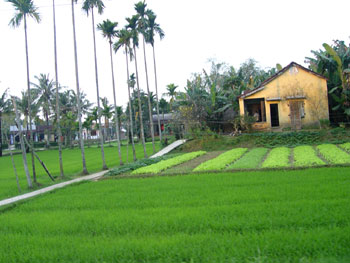 3
4
Nhà ở miền núi
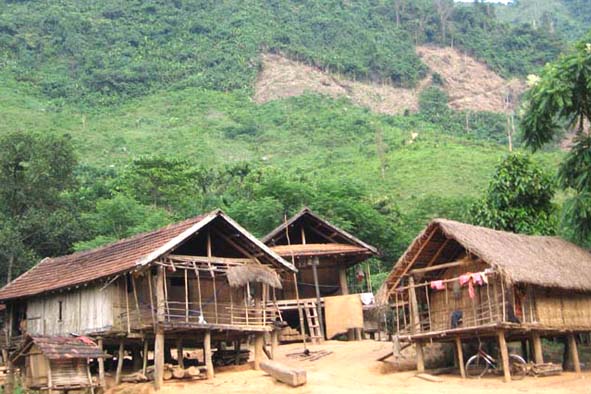 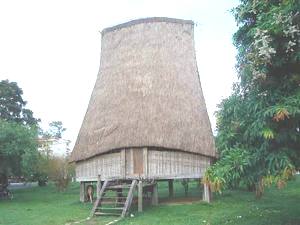 2
1
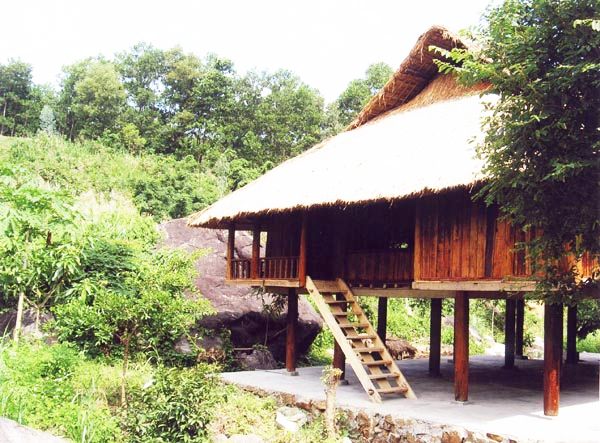 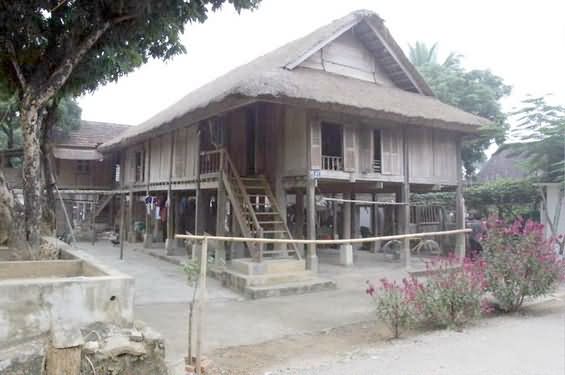 3
4
Thứ năm ngày 17 tháng 11 năm 2016
Tự nhiên - xã hội
Nhaø ở
Nơi sống và làm việc của những người trong gia đình được gọi là gì?
Kết luận: Nhà ở là nơi sống và làm việc của mọi người trong gia đình.
Thứ năm ngày 17 tháng 11 năm 2016
Tự nhiên - xã hội
Nhaø ở
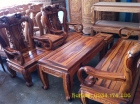 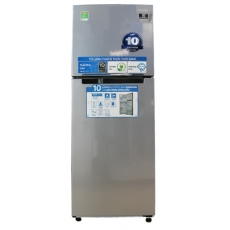 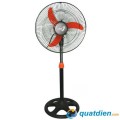 Thứ năm ngày 17 tháng 11 năm 2016
Tự nhiên - xã hội
Nhaø ở
Hoạt động 2:
Kể tên đồ dùng được vẽ trong tranh
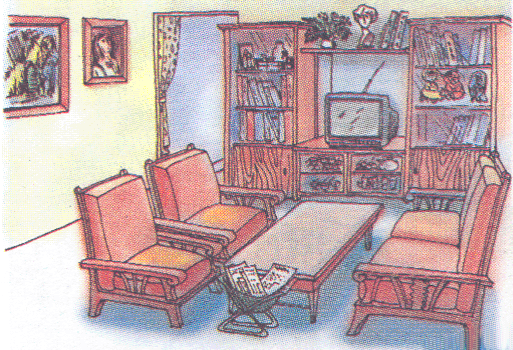 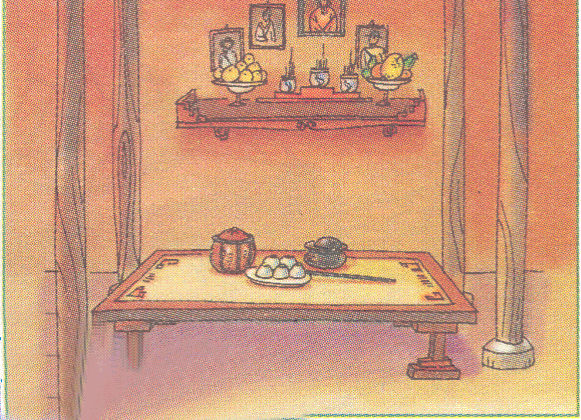 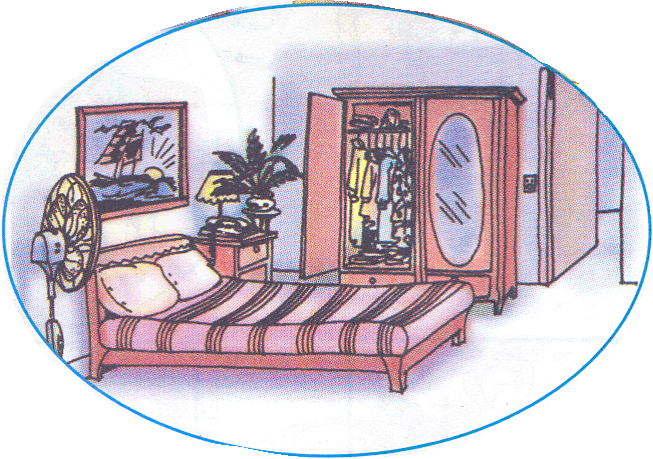 1
2
3
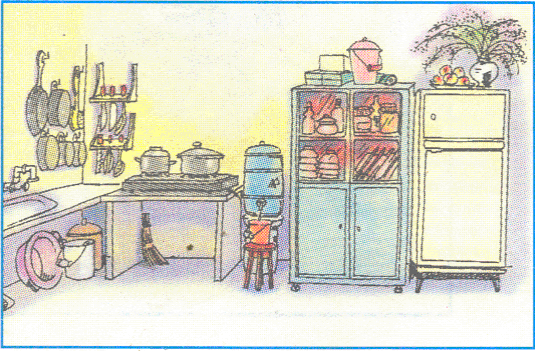 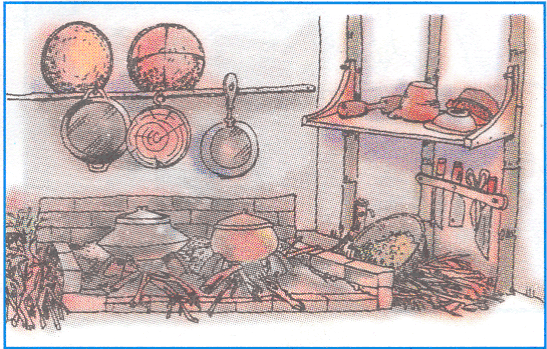 4
5
Thứ năm ngày 17 tháng 11 năm 2016
Tự nhiên - xã hội
Nhaø ở
Kể tên những đồ dùng được vẽ trong tranh:
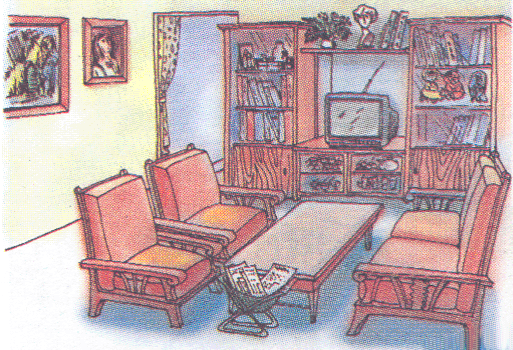 1
Thứ năm ngày 17 tháng 11 năm 2016
Tự nhiên - xã hội
Nhaø ở
Kể tên những đồ dùng được vẽ trong tranh:
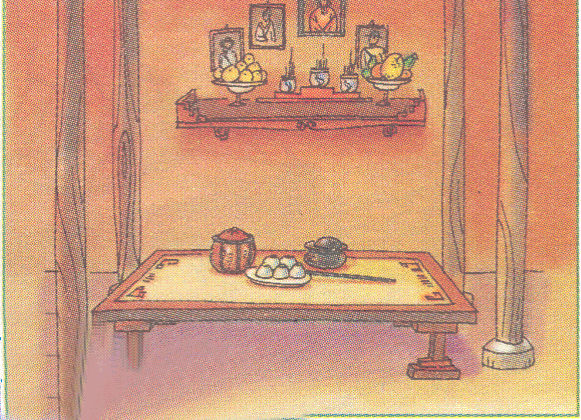 2
Thứ năm ngày 17 tháng 11 năm 2016
Tự nhiên - xã hội
Nhaø ở
Kể tên những đồ dùng được vẽ trong tranh:
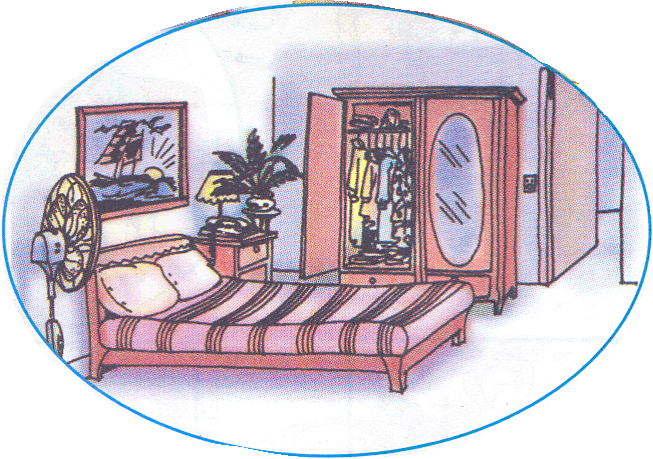 3
Thứ năm ngày 17 tháng 11 năm 2016
Tự nhiên - xã hội
Nhaø ở
Kể tên những đồ dùng được vẽ trong tranh:
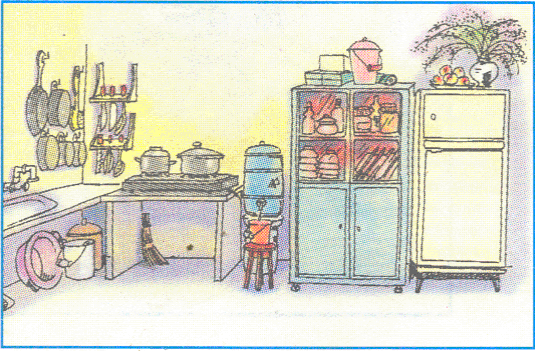 4
Thứ năm ngày 17 tháng 11 năm 2016
Tự nhiên - xã hội
Nhaø ở
Kể tên những đồ dùng được vẽ trong tranh:
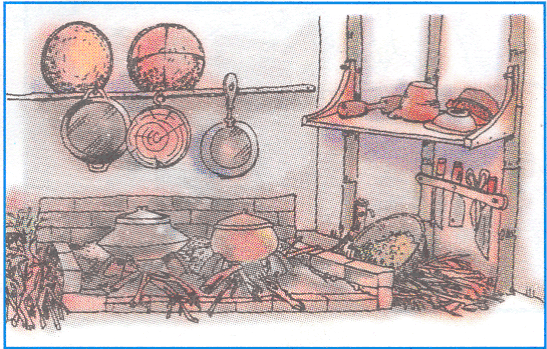 5
Thứ năm ngày 17 tháng 11 năm 2016
Tự nhiên - xã hội
Nhaø ở
Em hãy kể tên một số đồ dùng trong nhà em?
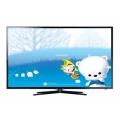 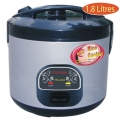 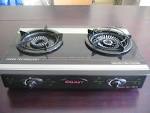 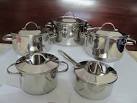 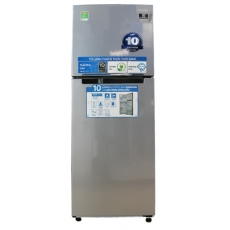 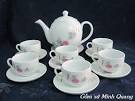 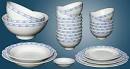 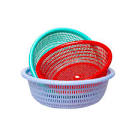 Thứ năm ngày 17 tháng 11 năm 2016
Tự nhiên - xã hội
Nhaø ở
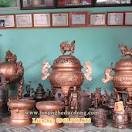 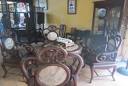 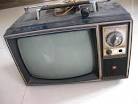 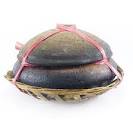 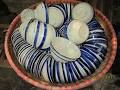 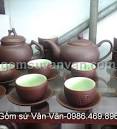 Thứ năm ngày 17 tháng 11 năm 2016
Tự nhiên - xã hội
Nhaø ở
Kết luận:   Mỗi gia đình đều có những đồ dùng cần thiết cho sinh hoạt và việc mua sắm những đồ dùng đó phụ thuộc vào điều kiện kinh tế của mỗi gia đình.
Thứ năm ngày 17 tháng 11 năm 2016
Tự nhiên - xã hội
Nhaø ở
Hoạt động 3:
Giới thiệu về ngôi nhà của mình.
Kết luận:
- Mỗi người đều mơ ước có nhà ở tốt và đầy đủ những đồ dùng sinh hoạt cần thiết.
       - Nhà ở của các bạn trong lớp rất khác nhau.
       - Các em cần nhớ địa chỉ nhà ở của mình.
       - Phải biết yêu quý, giữ gìn ngôi nhà của mình vì đó là nơi em sống hằng ngày với những người ruột thịt thân yêu.
Thứ năm ngày 17 tháng 11 năm 2016
Tự nhiên - xã hội
Nhaø ở
Hoạt động 4:
Trò chơi: nhận diện nhà ở thành thị hay nông thôn
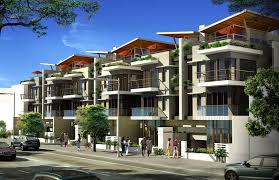 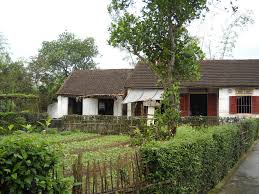 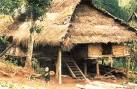 1
2
3
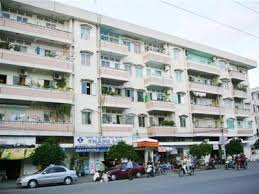 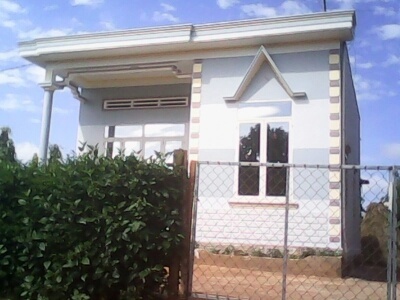 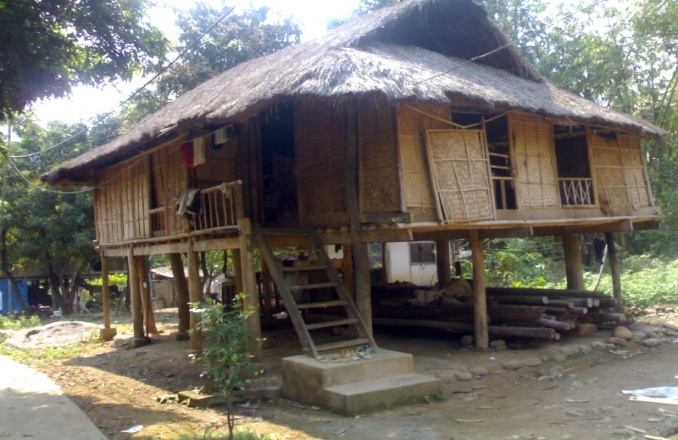 5
4
6
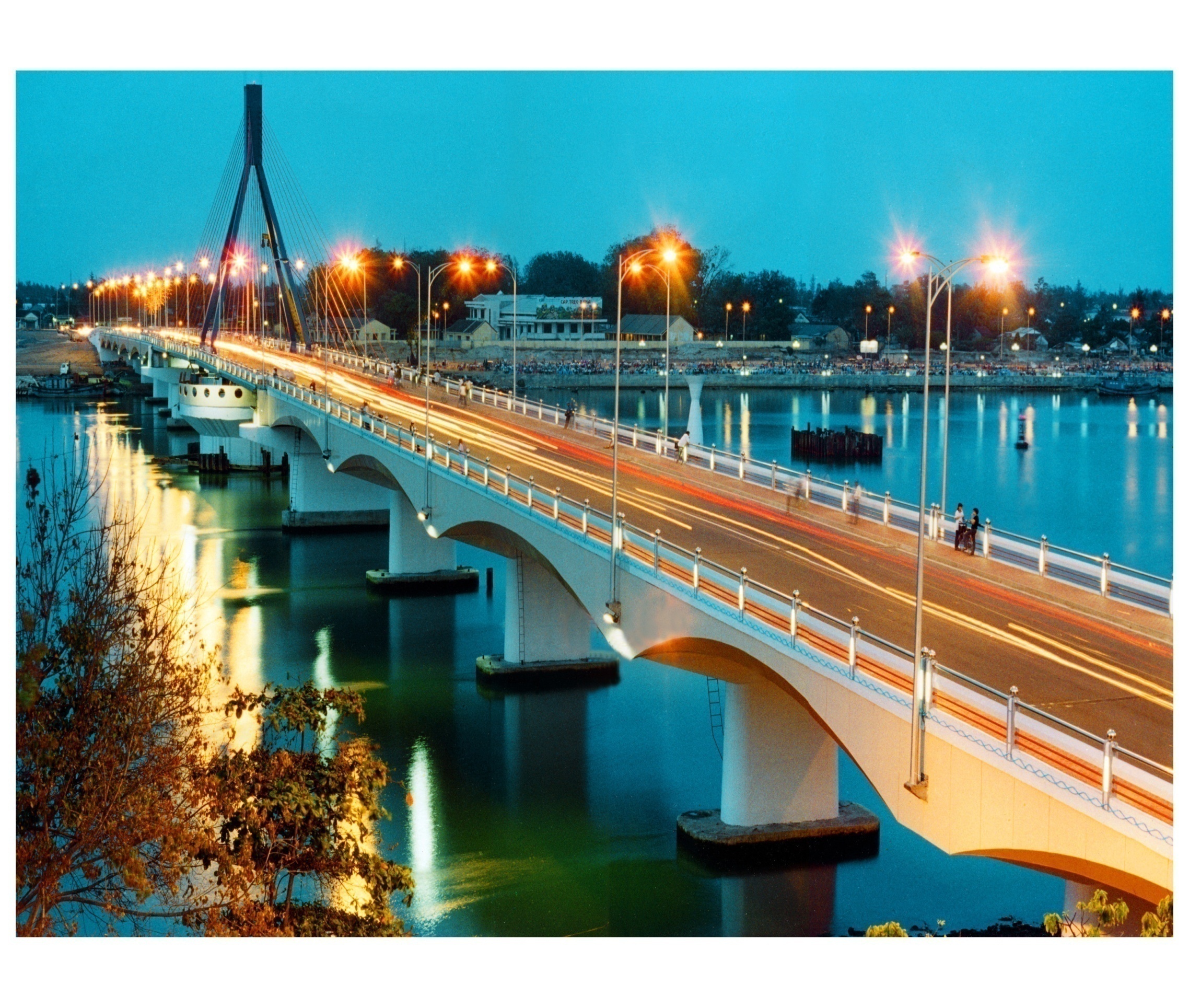 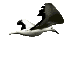 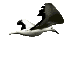 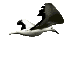 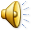 Giờ học kết thúc.
Chúc các con chăm ngoan học giỏi!